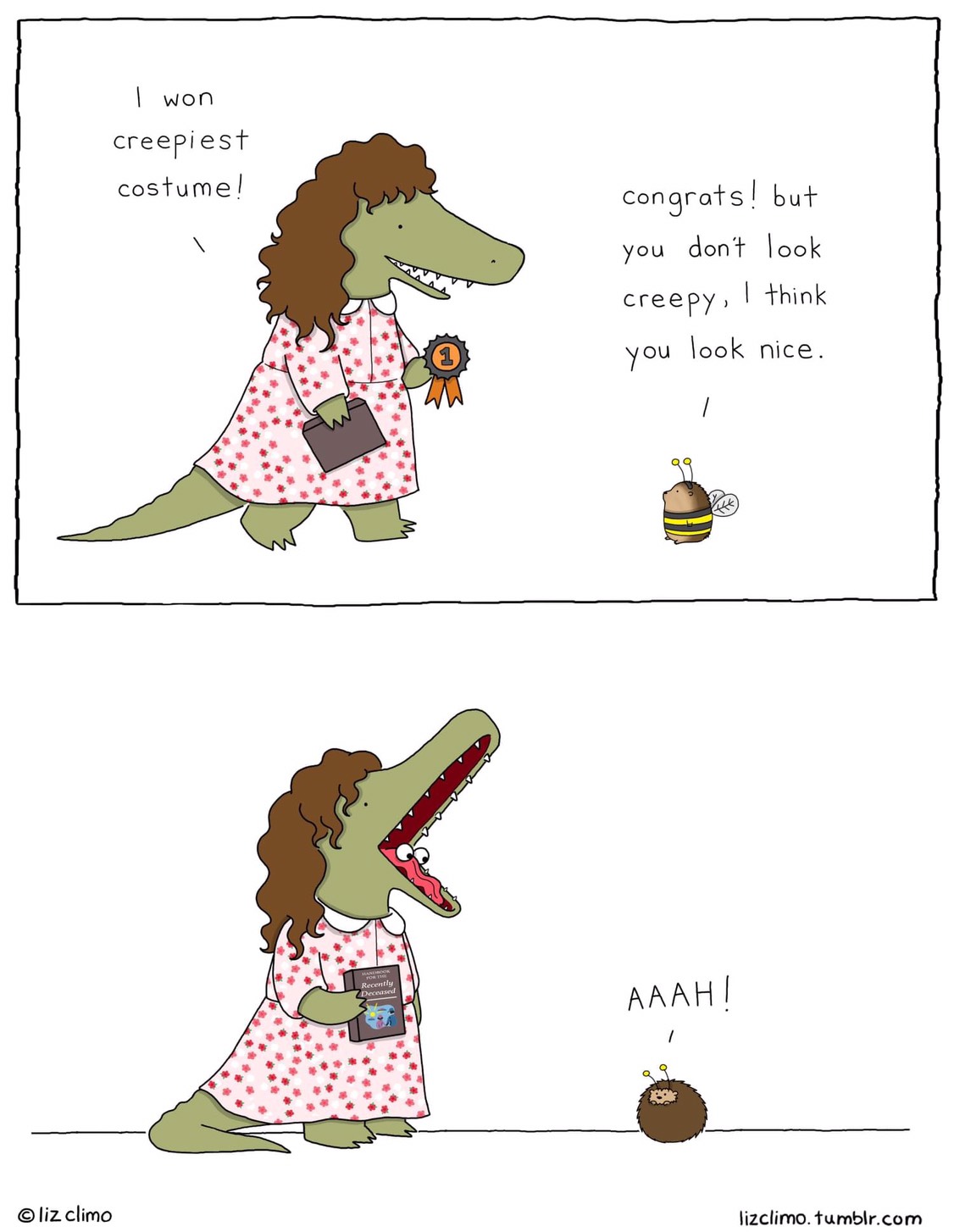 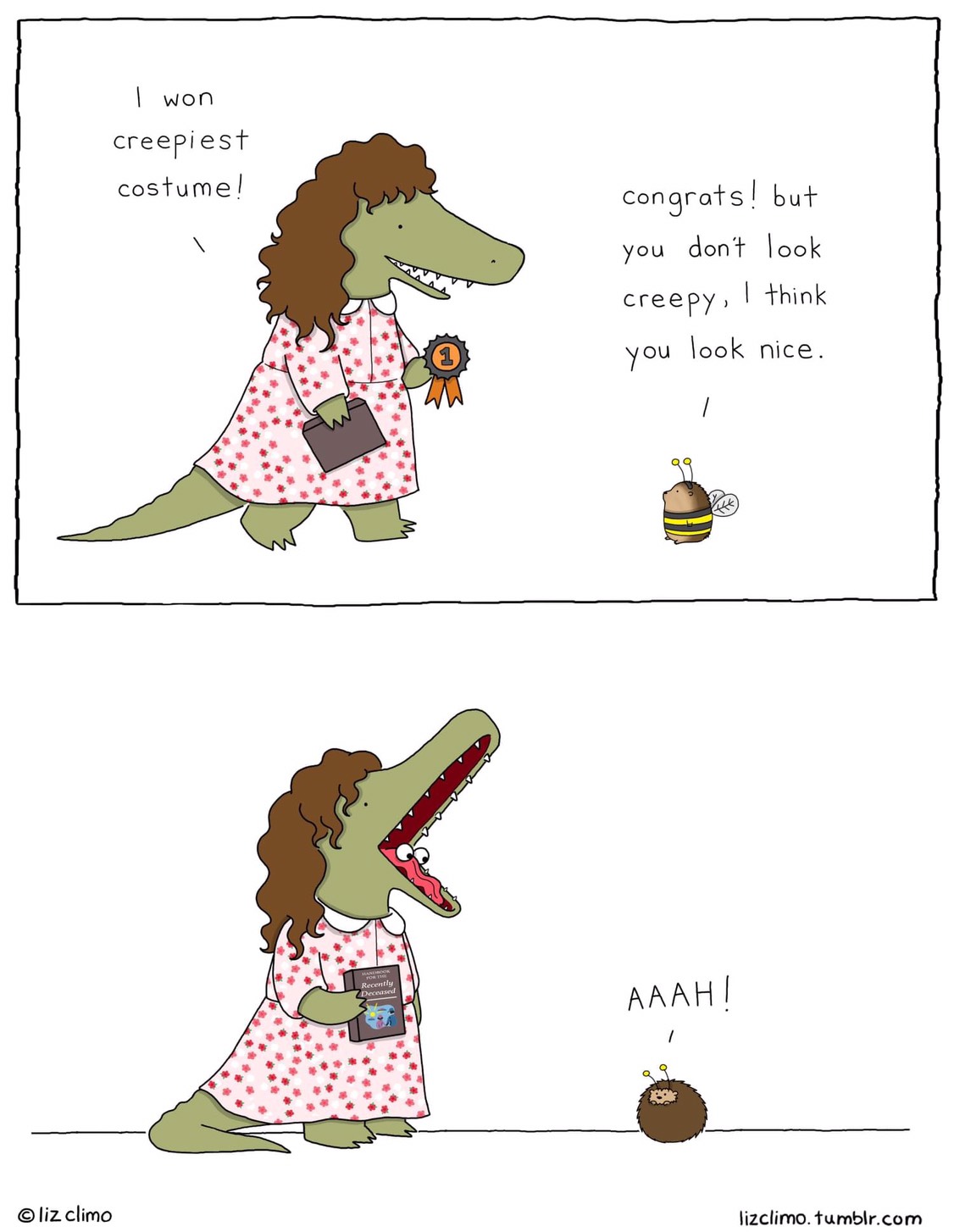 Spot a polar bear among the ghosts
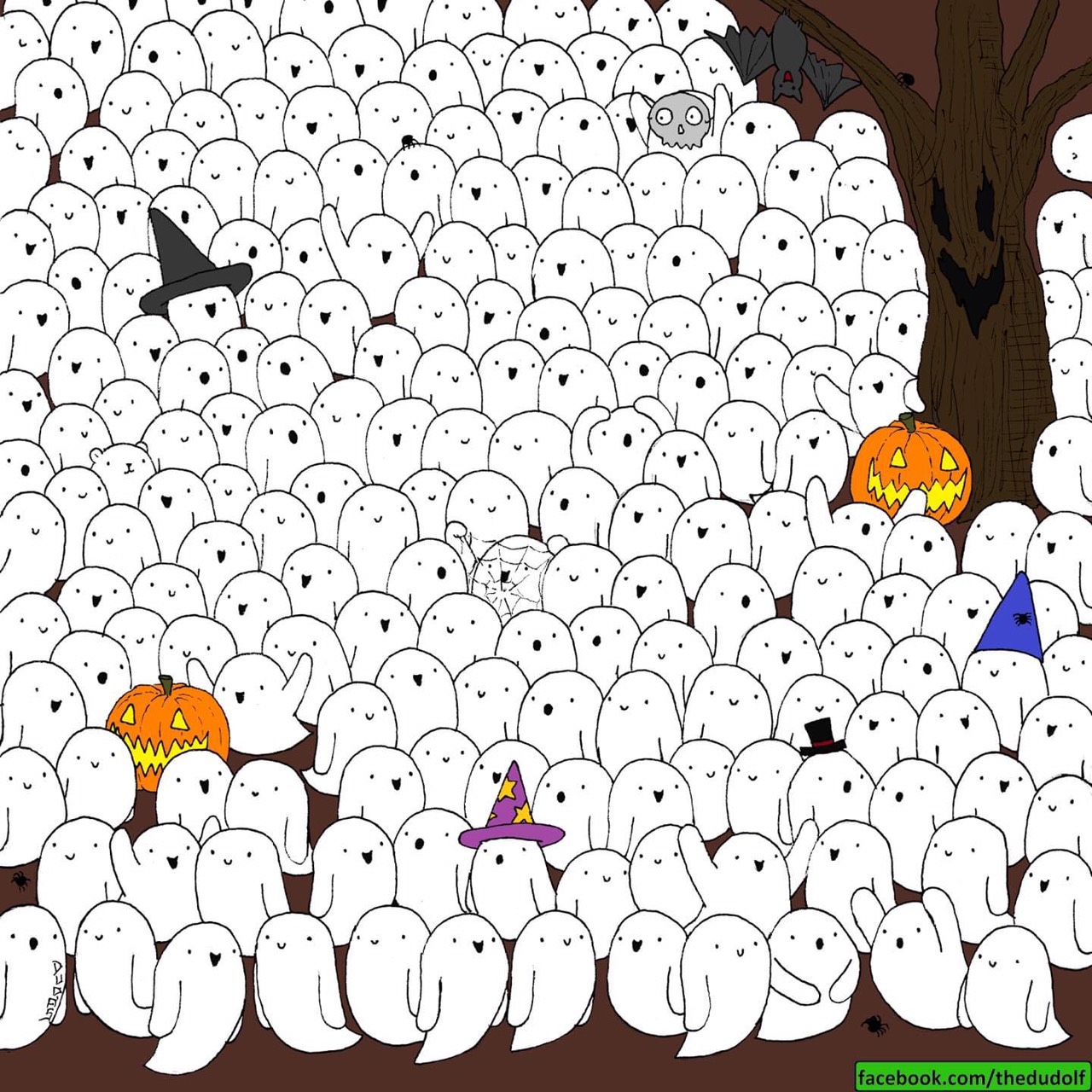 Spot the Jack-o-lantern with NO NOSE
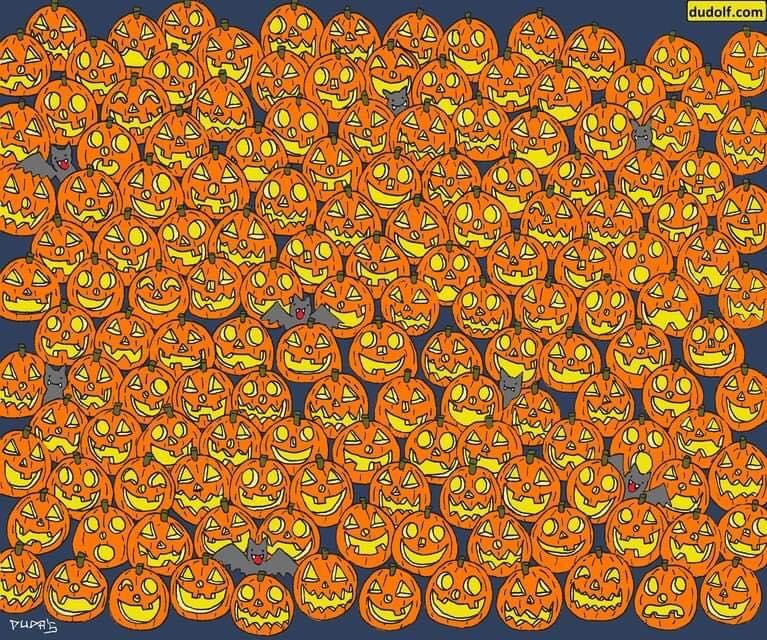 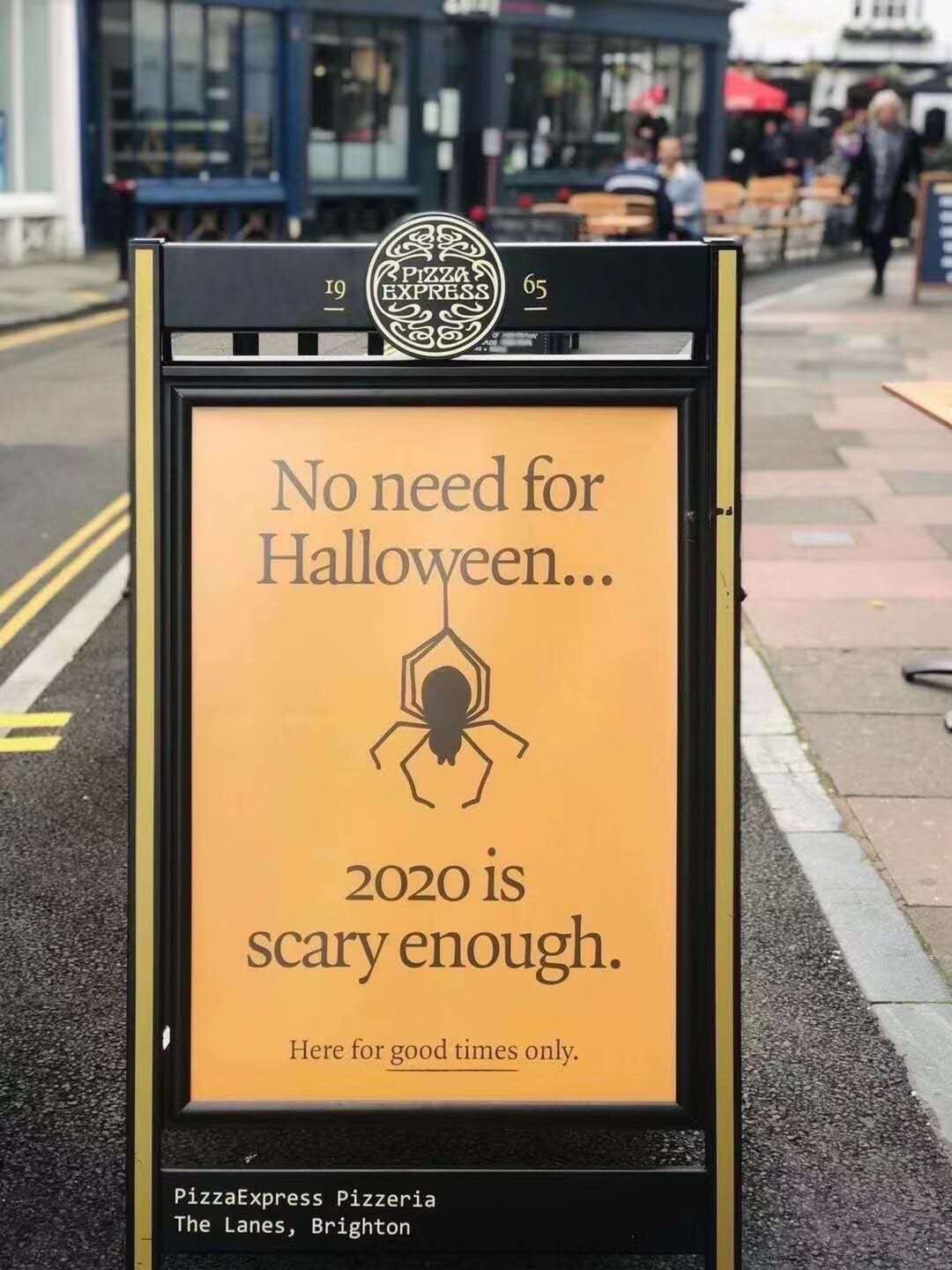 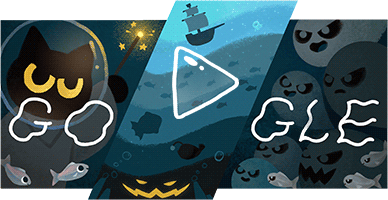 Did you do your homework?
Yes! Yes! 
Of course!
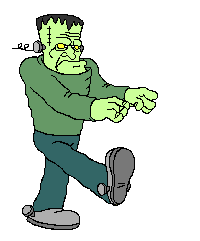 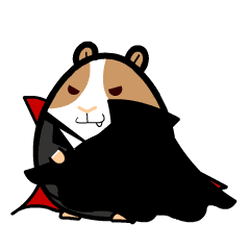 jump
dance
jump
draw
jump
fly
jump
jump
swim
read
swim
sing
swim
swim
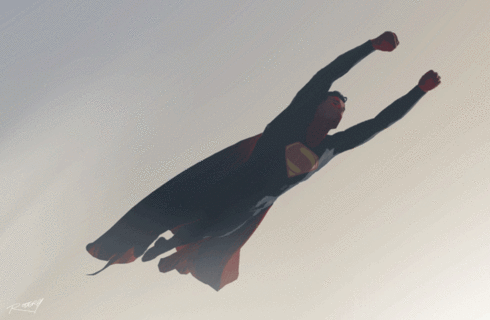 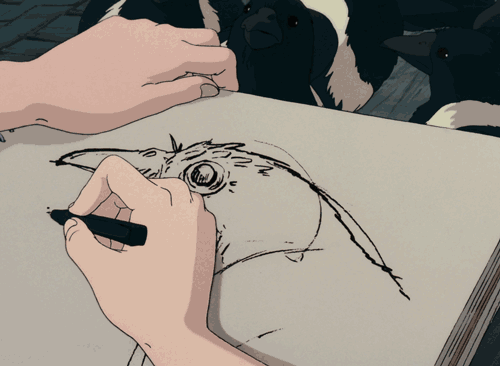 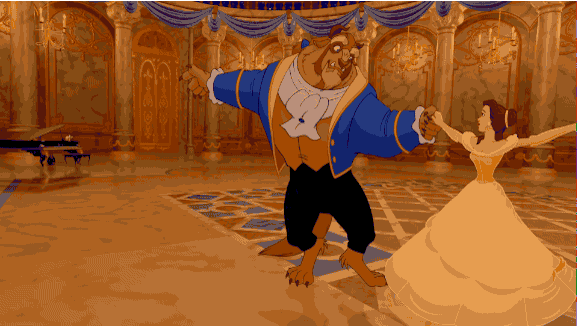 2
3
1
fly
draw
dance
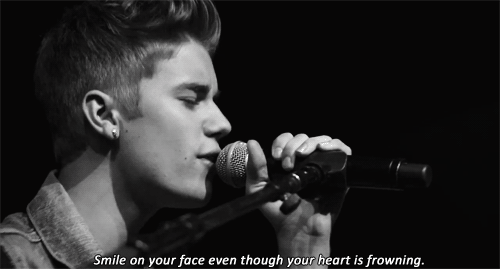 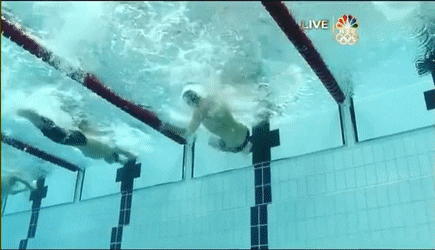 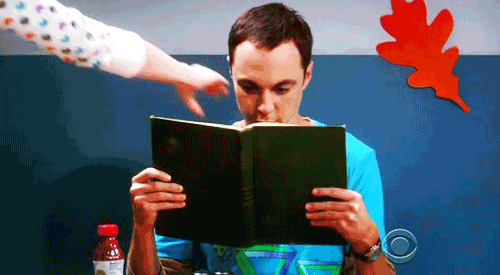 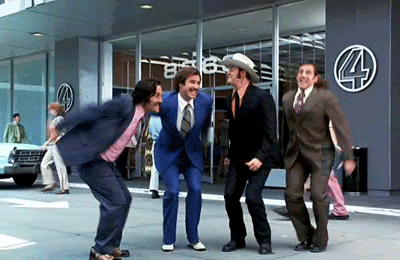 7
5
6
4
swim
read
jump
sing
Can you jump?
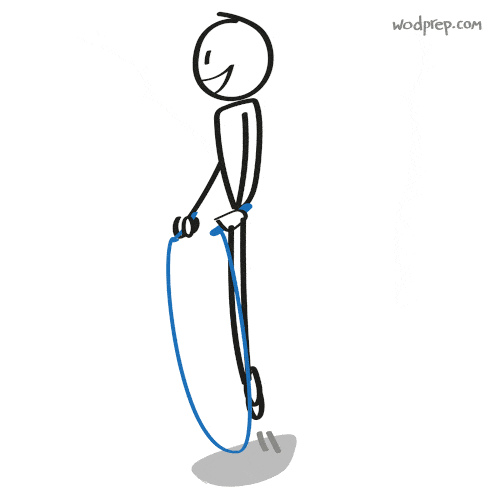 Yes, I can.
I can jump.
Can he sing?
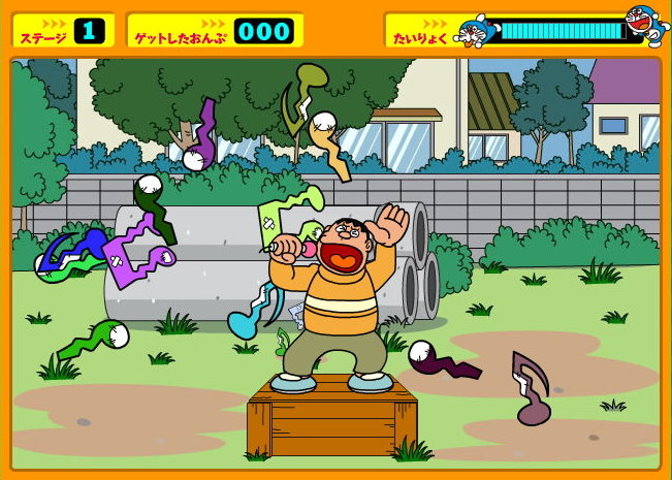 No, he can’t.
He can’t sing.
Can she draw?
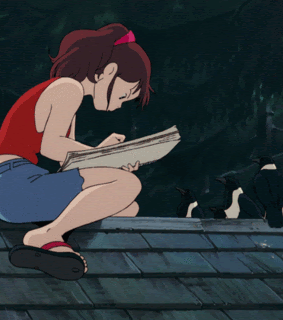 Yes, she can.
She can draw.
Can they fly?
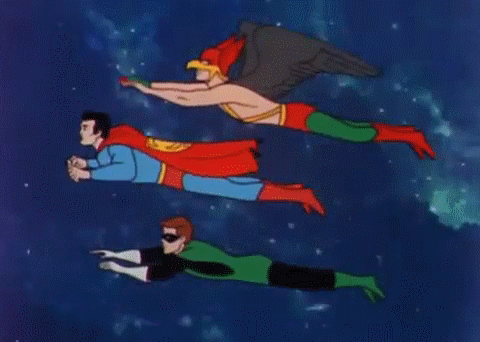 Yes, they can.
Because they are superheroes.
Can Psyduck swim?
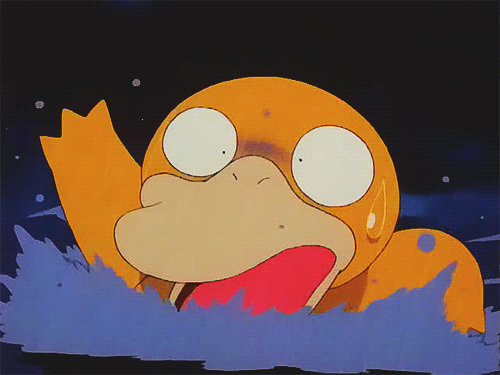 No, it can’t.
It can’t swim.
Can Michael Jackson dance?
Yes, he can.
He’s a dancing king.
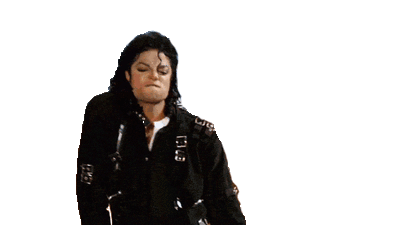 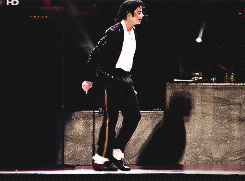 Can she read?
No, she can’t.
She feels 
frustrated.
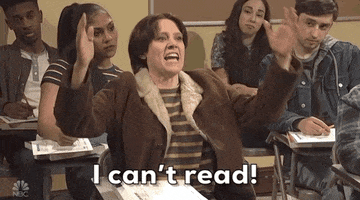 Daily Talk
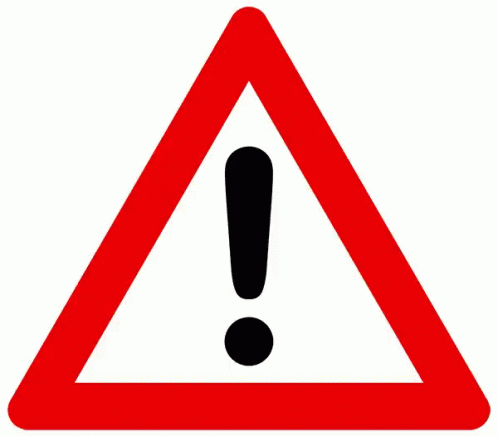 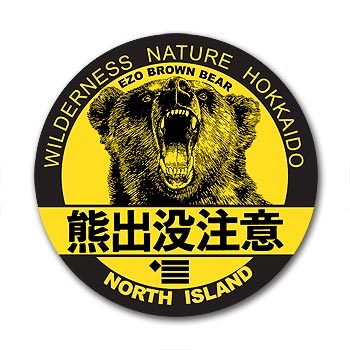 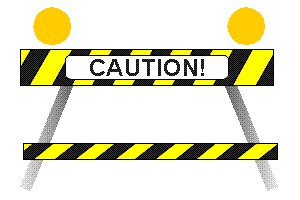 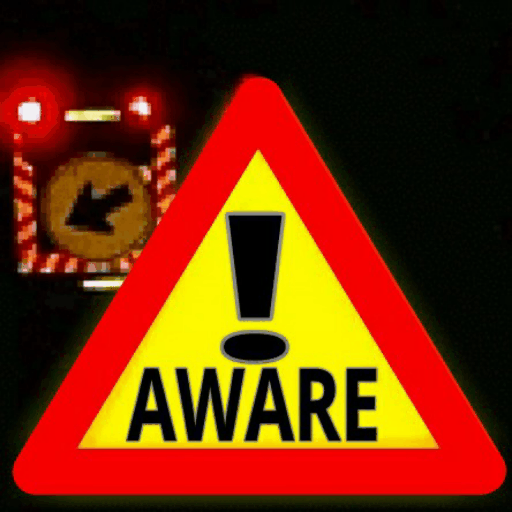 Watch out!
Daily Talk
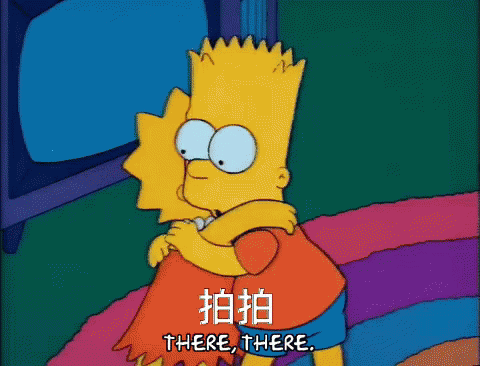 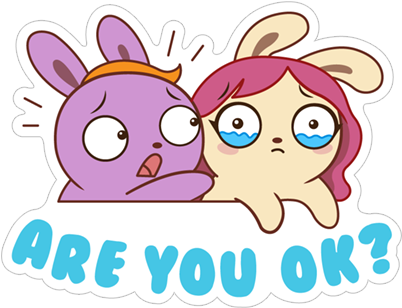 Are you OK?
Daily Talk
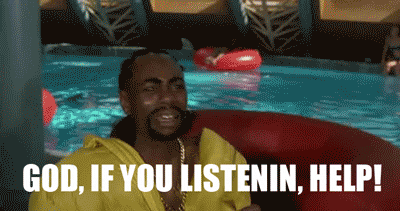 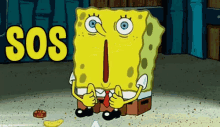 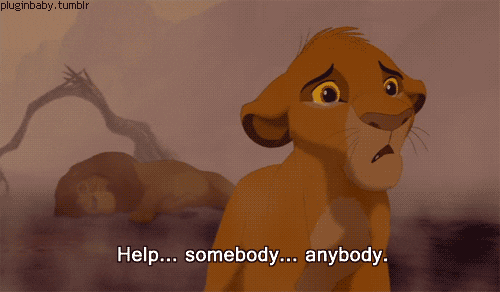 Help!
Daily Talk
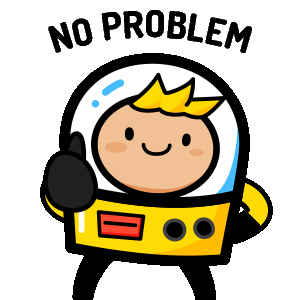 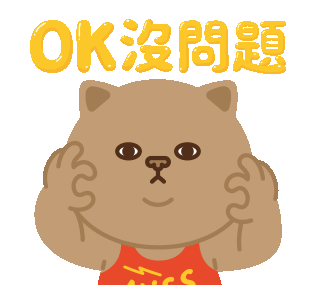 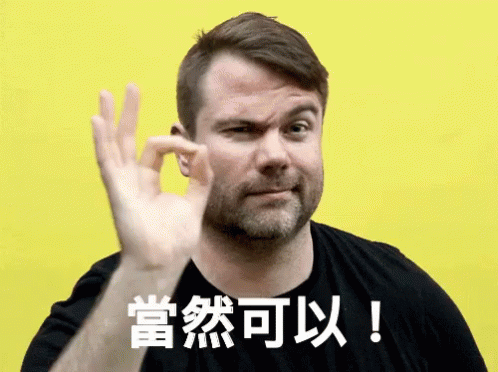 Of course!
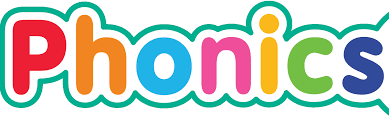 P32~P33
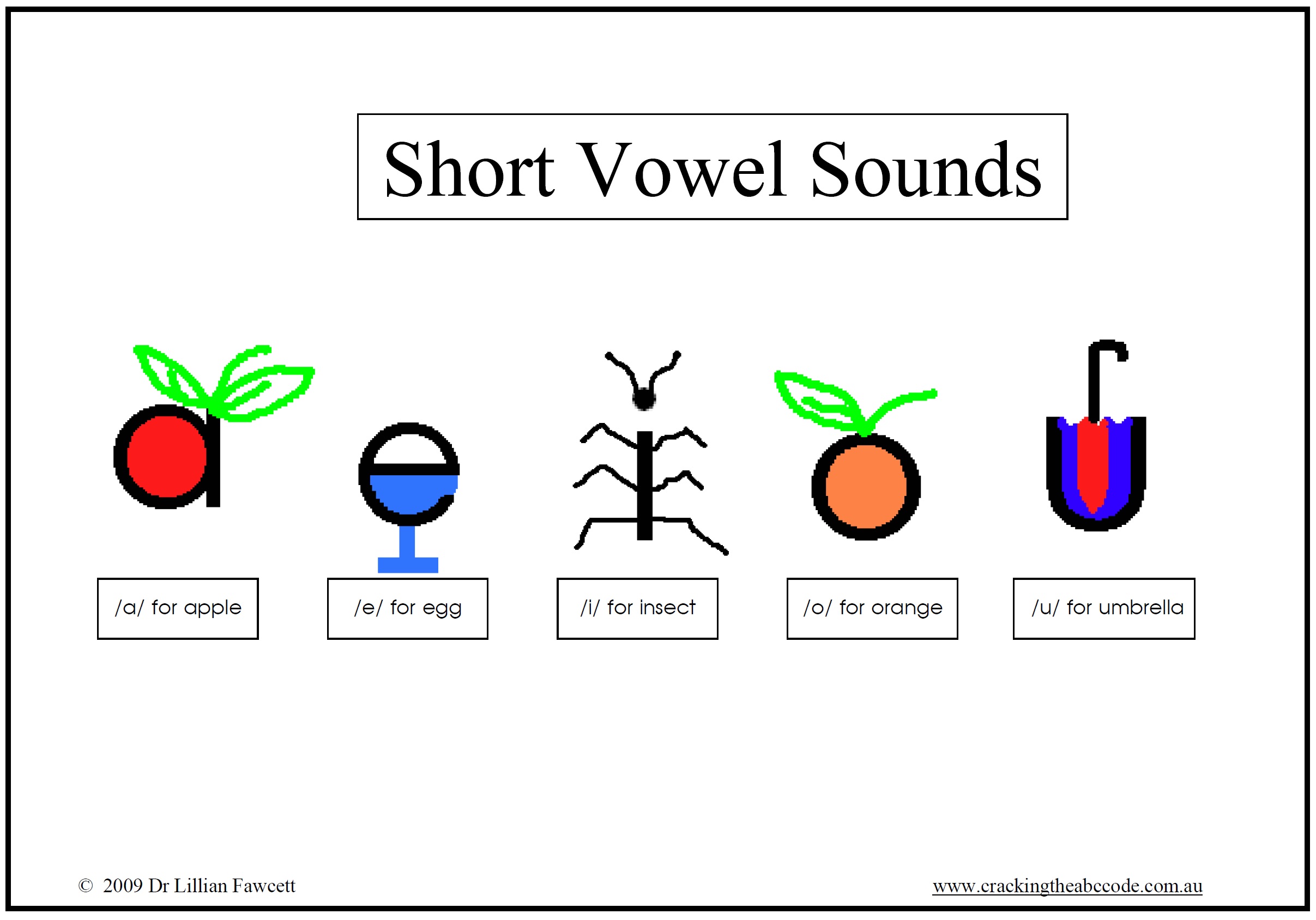 ip
l
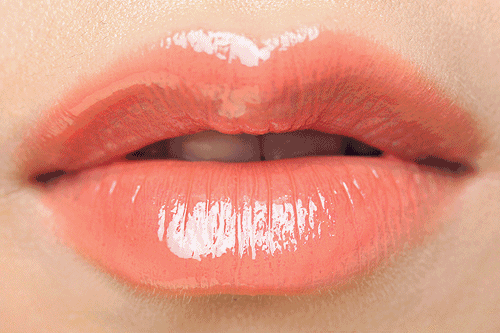 s
ip
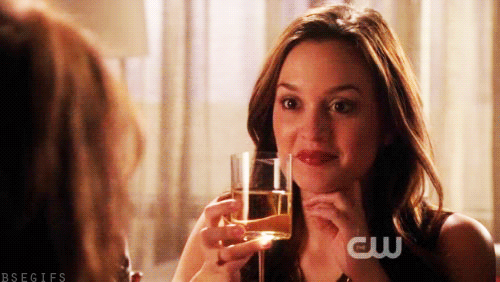 ip
z
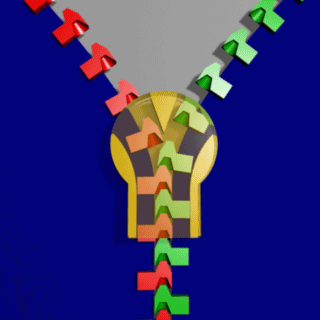 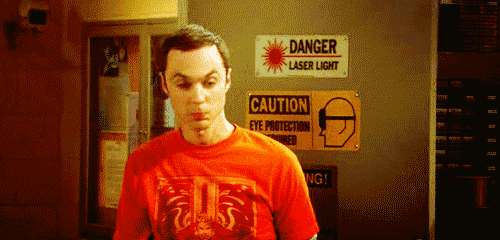 Zip your lip.
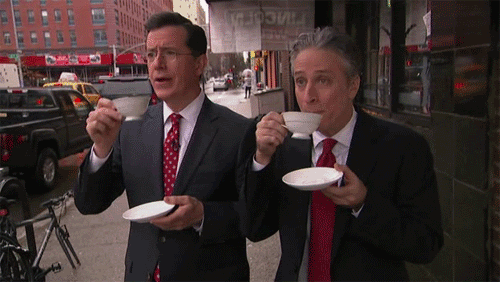 Sip your tea.
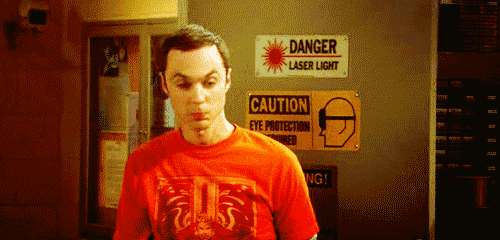 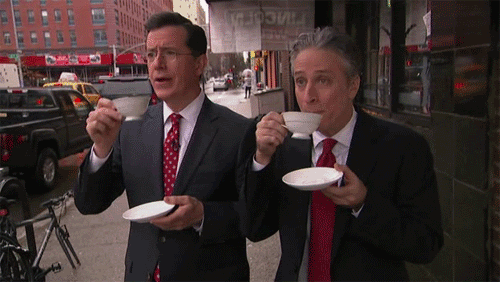 Zip your lip and sip your tea.
k
it
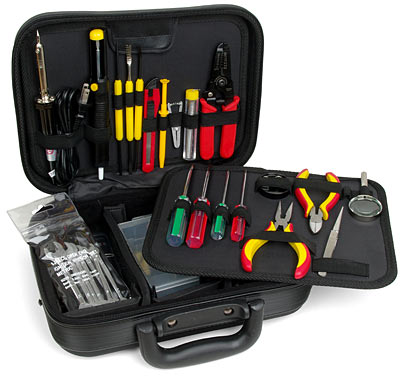 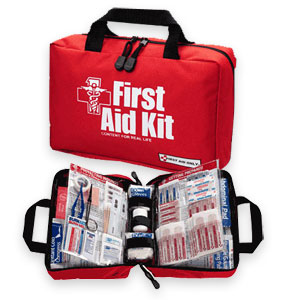 qu
it
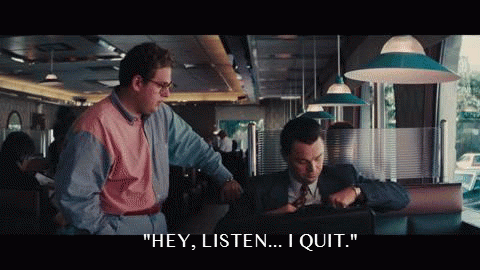 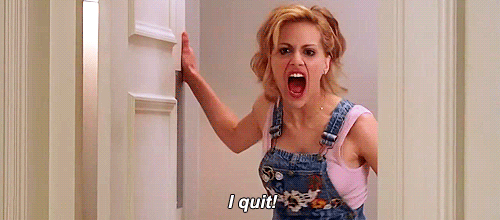 s
it
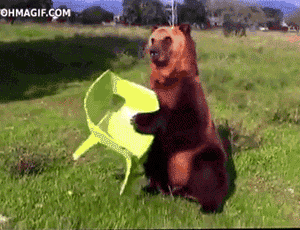 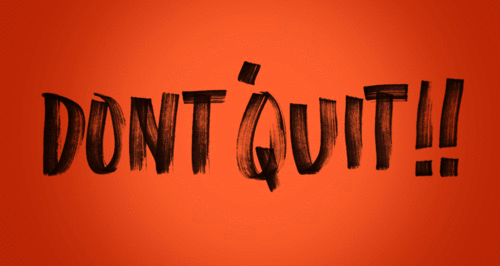 Don’t quit.
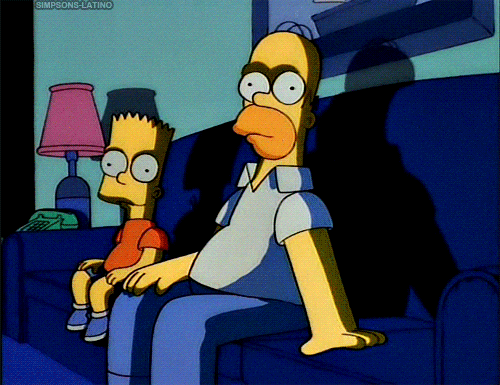 Sit for a bit.
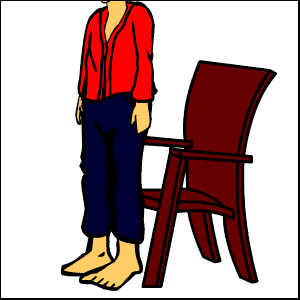 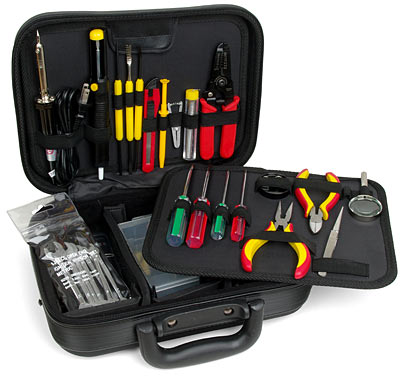 You can sit by the kit.
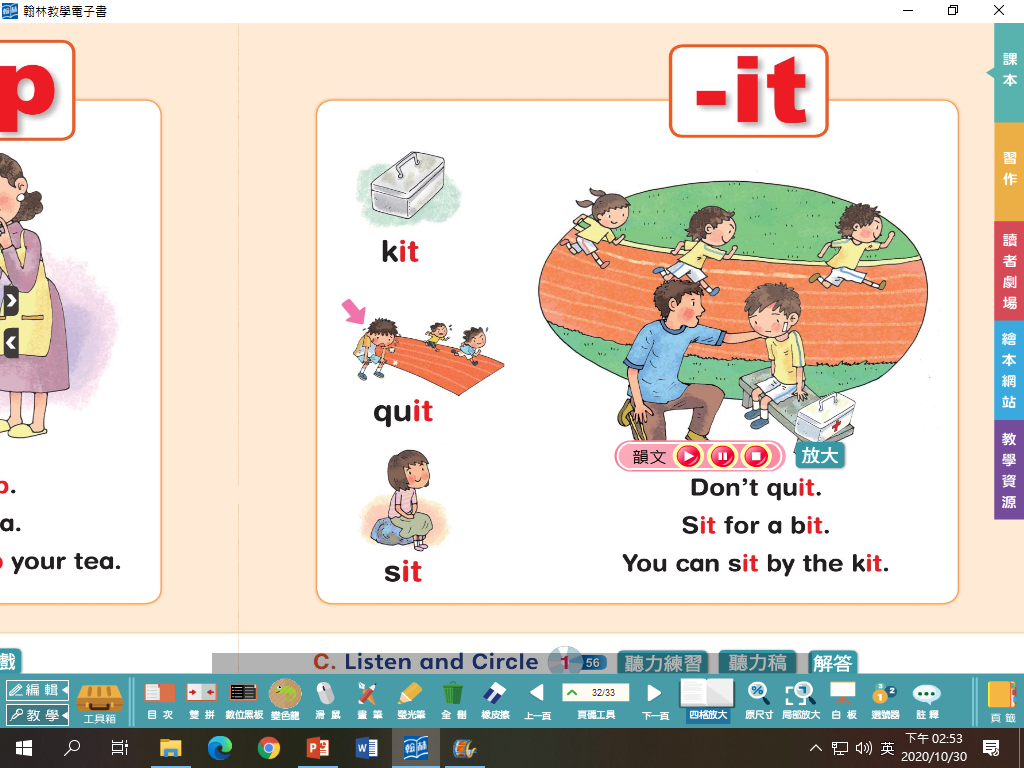 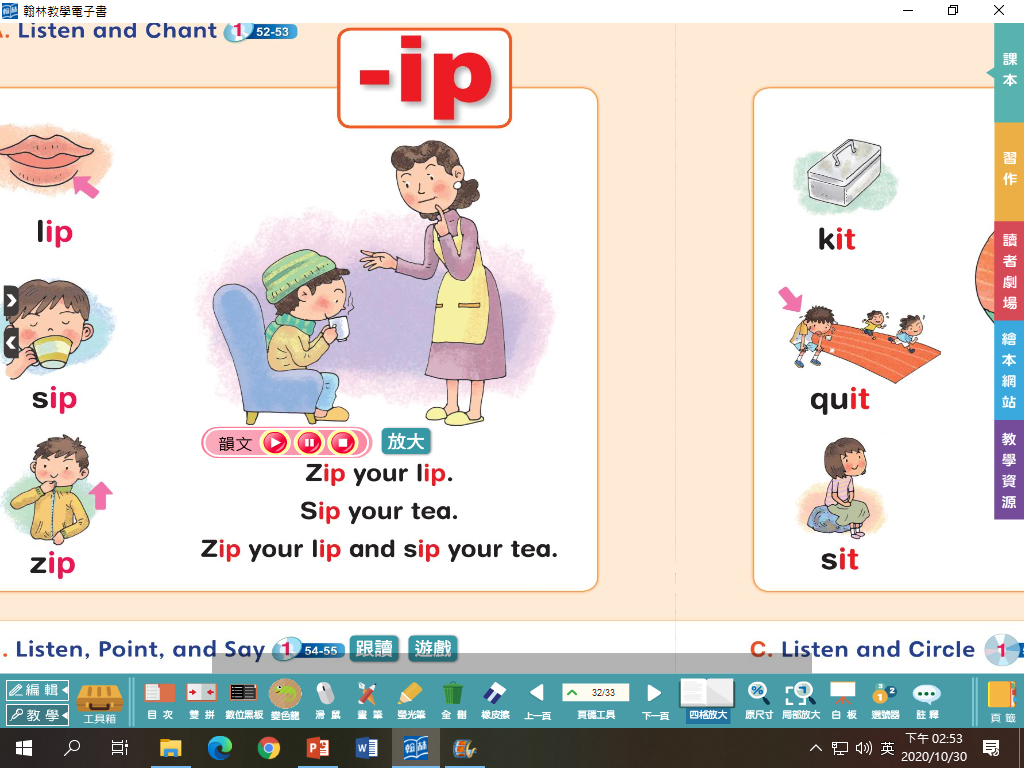 am
en
it
an
ip
ell
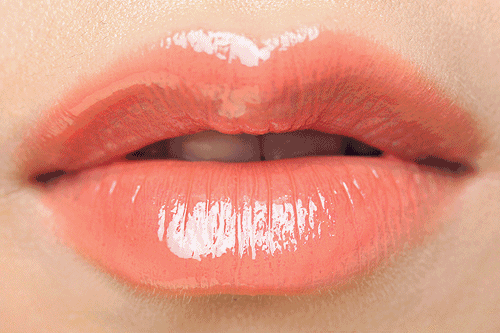 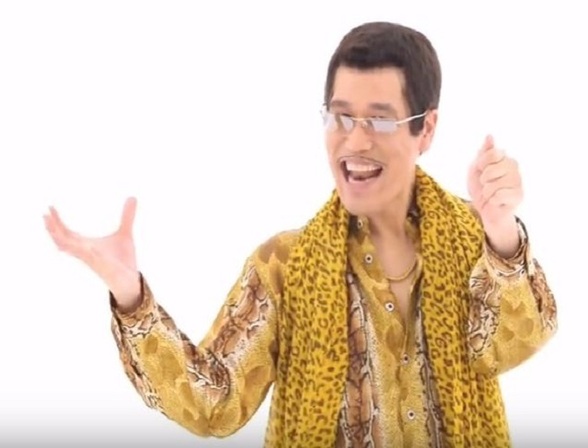 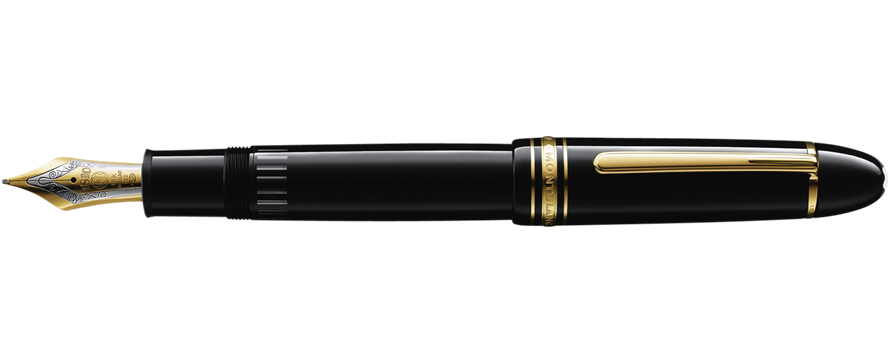 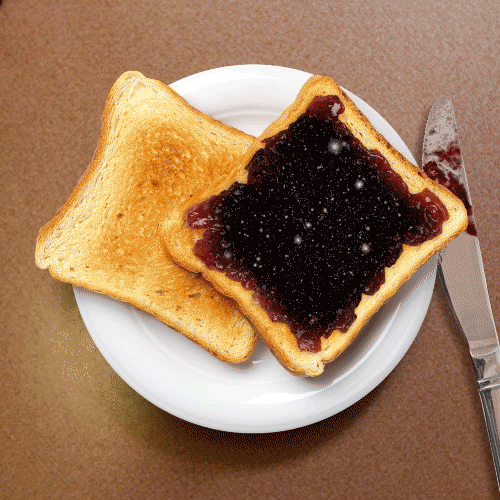 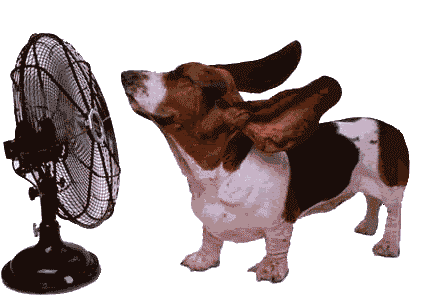 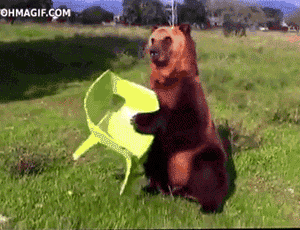 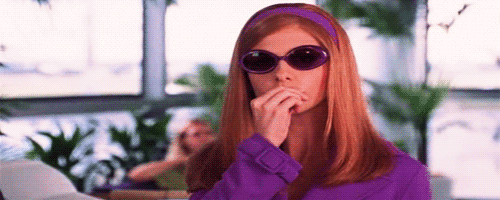 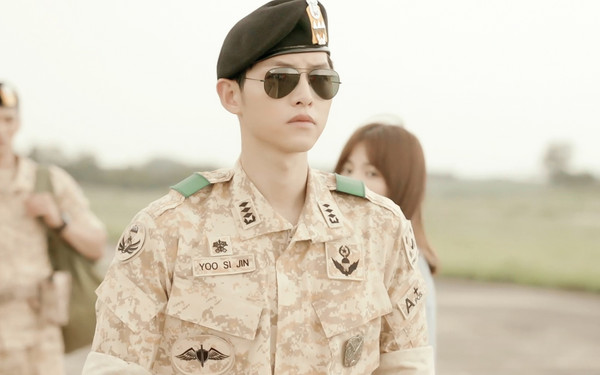 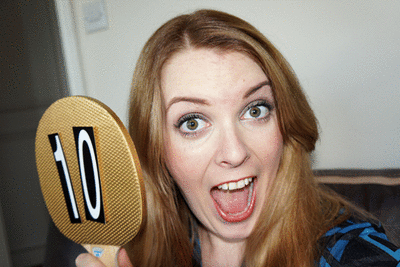 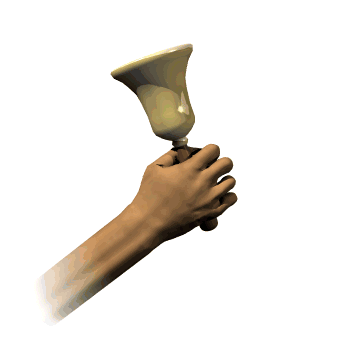 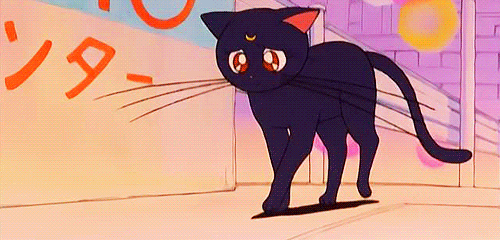 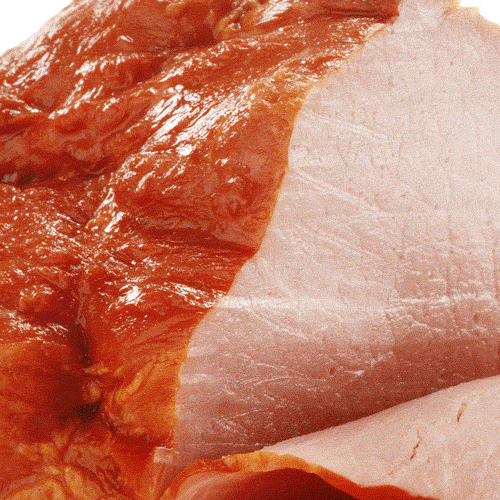 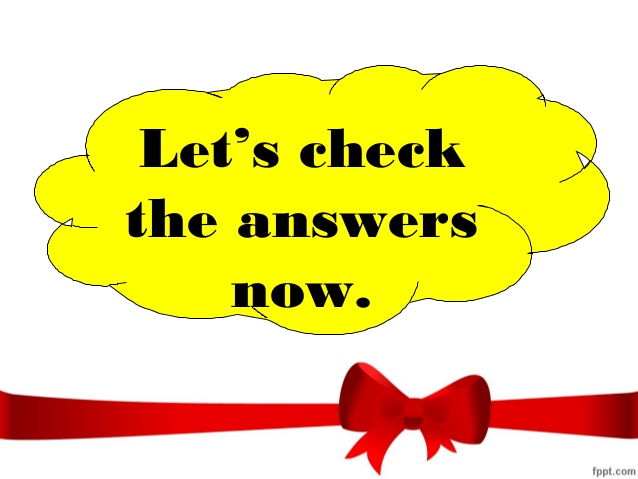